Magdalena Grodzka- Gużkowska
Magdalena Grodzka- Gużkowska
Magdalena Grodzka- Gużkowska
Urodziła się 7 stycznia 1925 roku
Zmarła 6 stycznia 2014 roku
Jej ojcem jest Zygmunt Rusinek 
Jej matką jest Janina
Jej ojciec był politykiem i działaczem społecznym, a jej matka była nauczycielką
Magdalena uczyła Żydów, opiekowała się wyprowadzonymi z getta żydowskimi dziećmi 
Magdalena była dwukrotnie żonata : z Romanem Grodzkim i z Krzysztofem Gużkowskim.                    Z pierwszego małżeństwa miała dwóch synów
Życorys
Magda Grodzka- Gużkowska urodziła się 7 
stycznia 1925 roku. Jej ojcem był polski polityk , 
działacz społeczny Zygmunt Rusinek. Ze strony 
matki miała pochodzenie żydowskie. Uczęszczała 
do endeckiej szkoły Cecylii Plater-Zyberk. Była 
Harcerką.
Podczas II wojny światowej działała w konspiracji. Była członkiem 
grupy likwidacyjnej. Współpracowała też z "Żegotą". Zajmowała się uczeniem 
Żydów wyciągniętych z getta funkcjonowania w mieście oraz opiekowała się 
żydowskimi dziećmi ratowanymi przez Żegotę. 1 sierpnia 1944 wybuch 
powstania warszawskiego zaskoczył ją i jej narzeczonego Romana Grodzkiego 
pod domem jego rodziców przy ul. Książęcej. Cudem uniknęli rozstrzelania 
przez oddział własowców. Wkrótce udało im się dołączyć do powstania. Służyli 
w batalionie "Kiliński" Po kapitulacji powstania trafiła do obozu w Lamsdorfie. 
Potem była w obozie Muhlbergu i Blankenheimie. Po wkroczeniu Amerykanów 
do Blankenheim została tłumaczką oficerów gen. Pattona.
Po wojnie z ojcem i narzeczonym wyemigrowała 
do Wielkiej Brytanii, a potem do Kanady. 
Pracowała m.in. jako dozorczyni, fryzjerka, 
pielęgniarka, pomywaczka w rezydencji siostry 
Króla Jerzego. W latach 70. powróciła do Polski. 
Z mężem Krzysztofem Gużkowskim prowadziła 
terapię dzieci autystycznych i ich rodzin. Jest 
autorką książek dotyczących autyzmu.
Zmarła 6 stycznia 2014, została pochowana na 
Cmentarzu żydowskim przy ul. Okopowej w 
Warszawie. 5 czerwca 2014 w warszawskim 
Ogrodzie Sprawiedliwych odsłonięto kamień 
upamiętniający jej osobę i posadzono drzewo 
pamięci.
Magdalena Grodzka - Gużkowska w
Grupie młodzieży podczas tzw. tajnych 
kompletów.
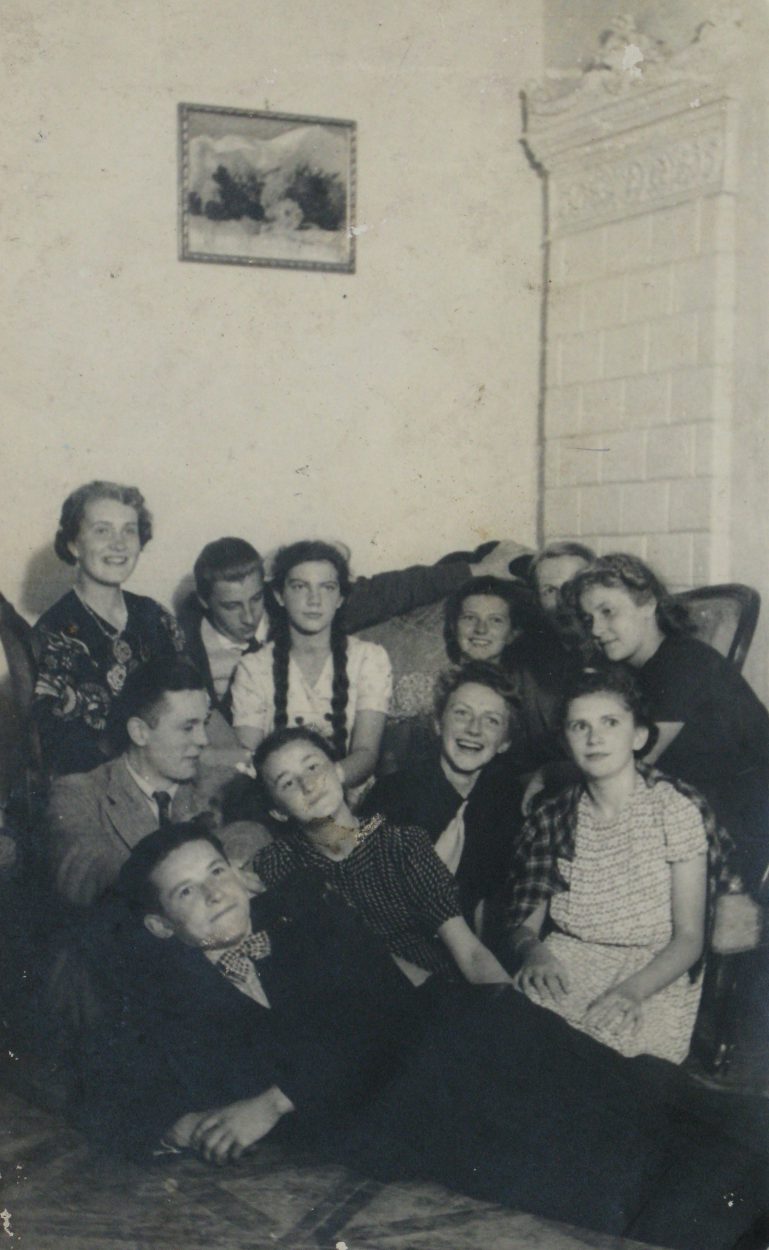 Osiągnięcia
W styczniu 2008 została uhonorowana tytułem Sprawiedliwy wśród Narodów Świata.
 W październiku 2008 została odznaczona Krzyżem Komandorskim Orderu Odrodzenia Polski
 W 2011 otrzymała Nagrodę im. Ireny Sendlerowej
Grób
Grób pisarki Magdaleny Grodzkiej - Gużkowskiej 
na Cmentarzu żydowskim przy ul. Okopowej w 
Warszawie
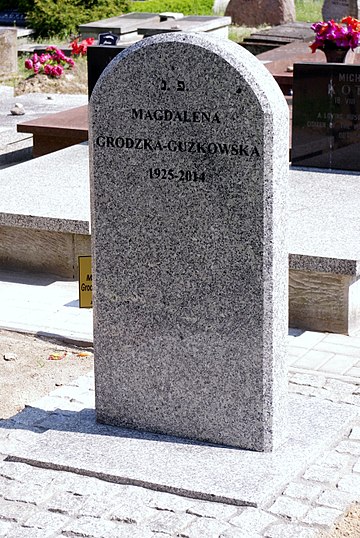 Dziękuję za uwagę


                                              Anna Kowalska kl.V a